МБДОУ  №80
участник городского конкурса
«Цветущий город»
Подрясская Ольга Алексеевна


 - благоустройство территории  ДОУ №80;
 
- повышение культуры озеленения территории ДОУ;

- реализация задач  экологического воспитания
                                                                         детей.
Автор разработки проекта:
Цель проекта
Участники проекта:
Родители, сотрудники и дети   МБДОУ №80
Как все начиналось...
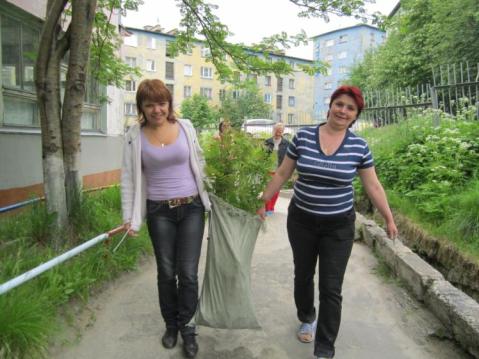 Комбинат 
Хлебопродуктов
привез нам саженцы!
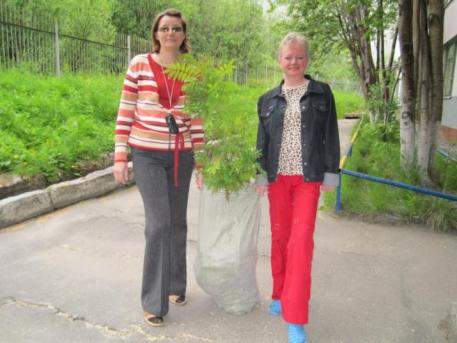 Рады дети
и сотрудники!
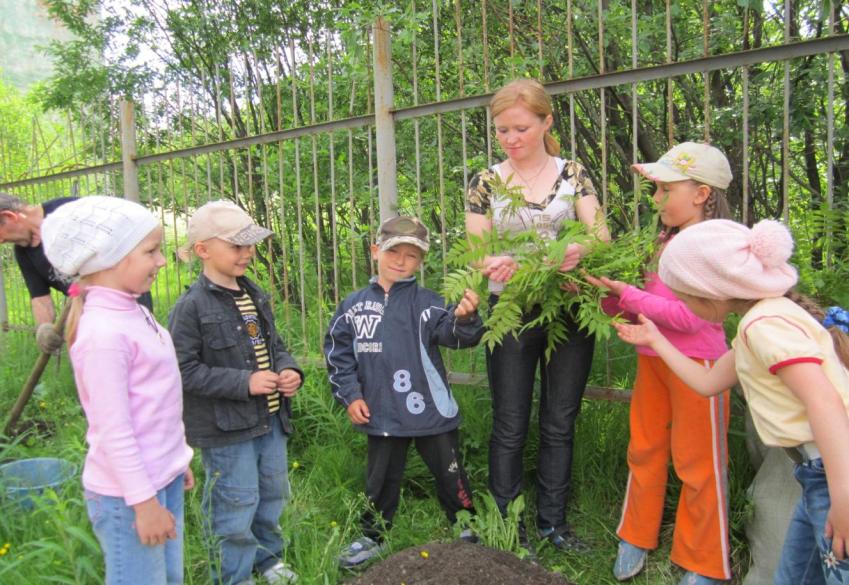 Рассматриваем ,   изучаем    листочки
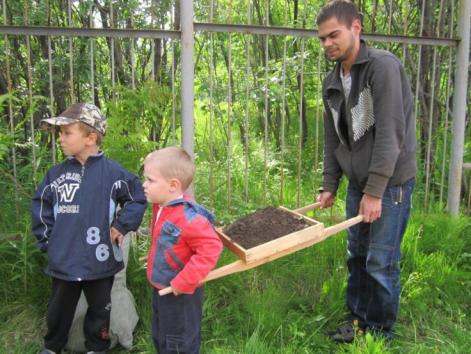 Носим 
      землю
          дружно,
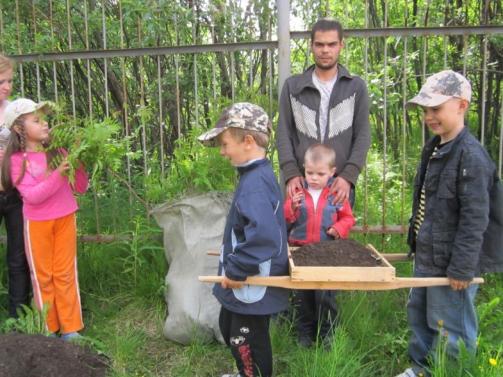 Посадить
       деревья 
           нужно.
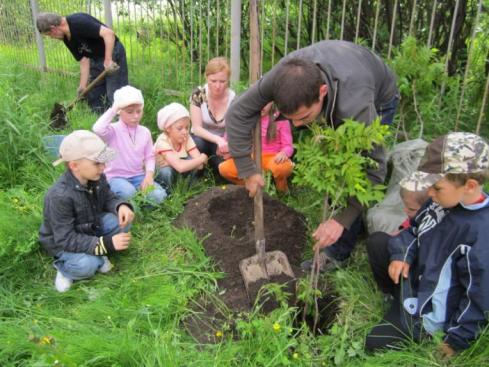 Вот мы
   саженцы берем 
 и их в ямочку кладем.
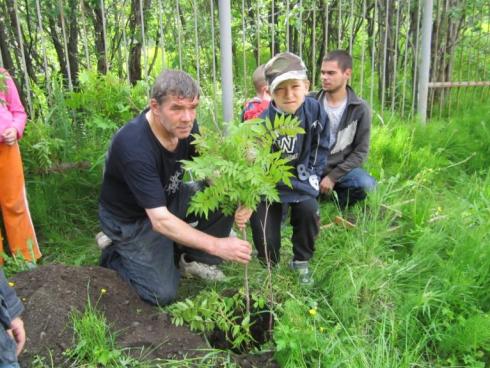 Помогает
 Ромин папа,
умело трудится 
с лопатой!
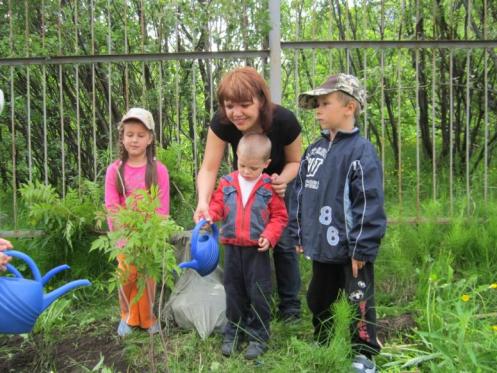 Мы рябиночку 
      польем,
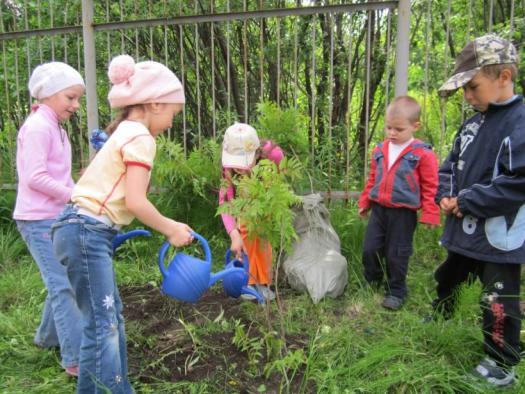 Она вырастет 
      потом.
Как создавалась сказка...
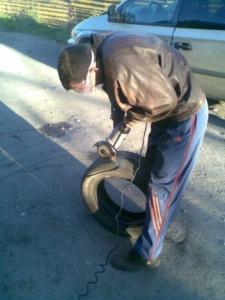 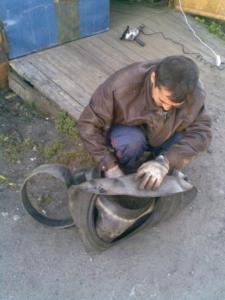 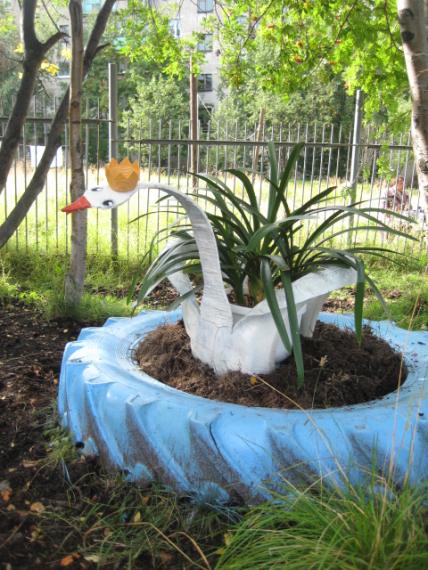 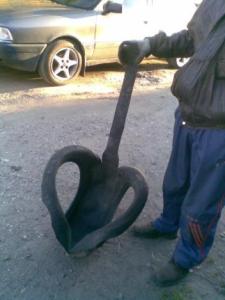 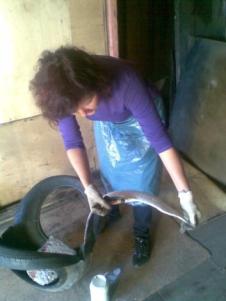 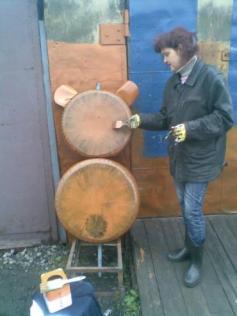 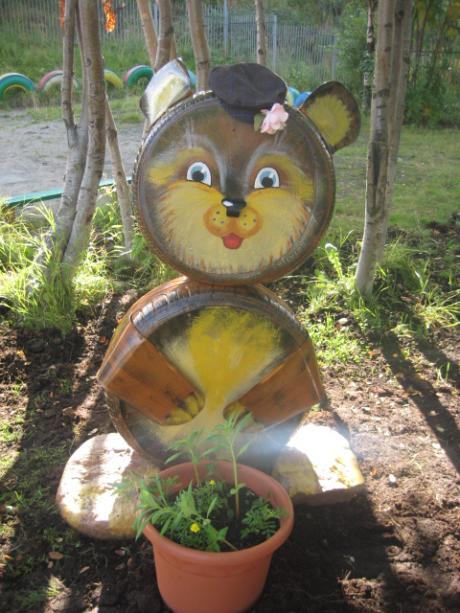 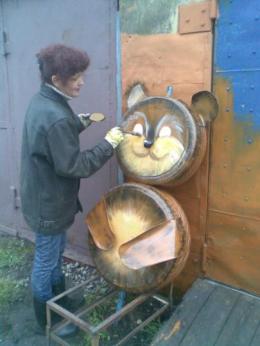 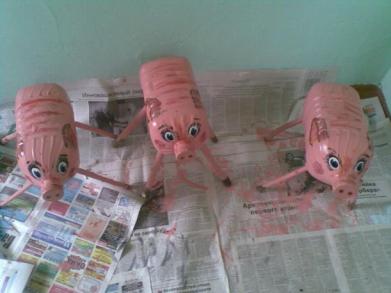 Пластмассовые 
канистры  превратились
в трех поросят
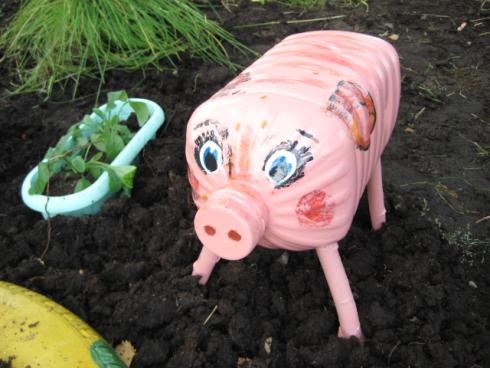 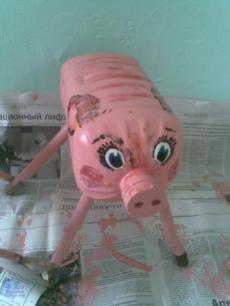 И вот, что получилось...
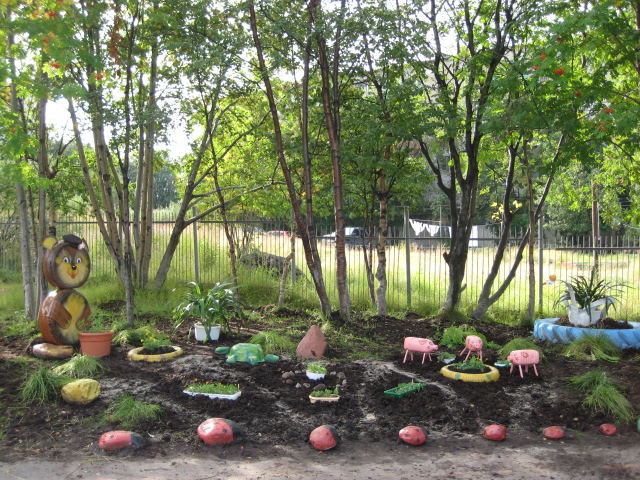 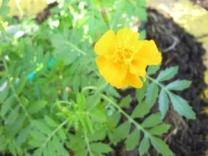 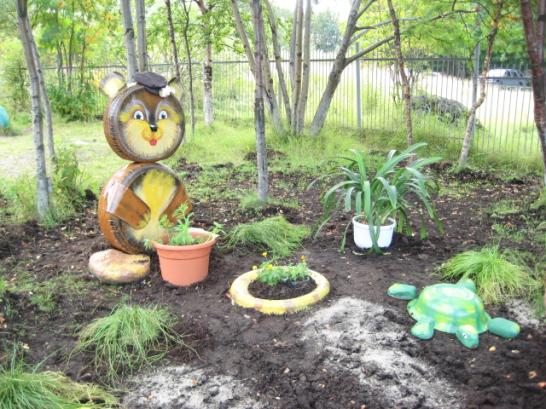 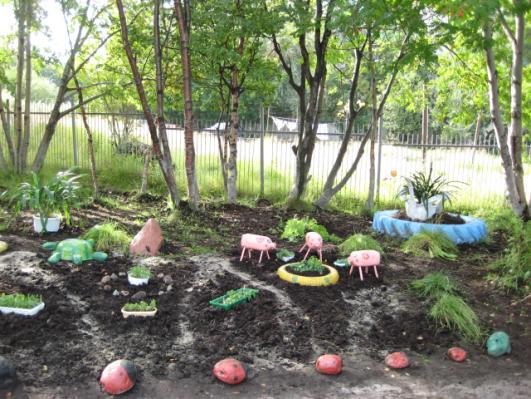 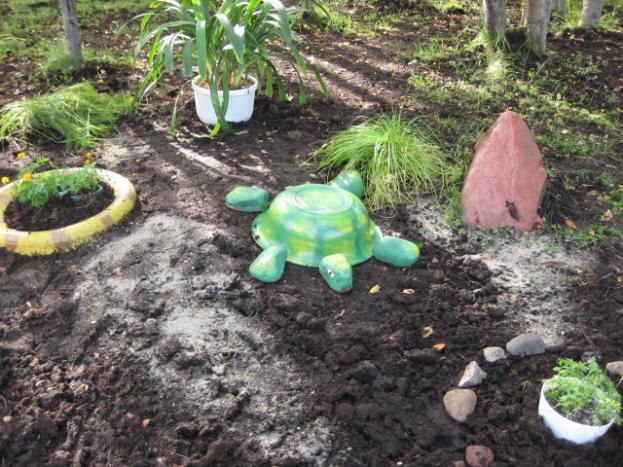 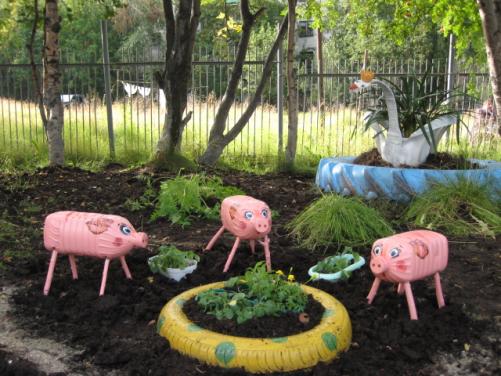 Спасибо за внимание!